PI and Coordinator Webinar
January 28, 2020
Site startup
131 sites released to enroll
131 sites with at least one consent
96 sites with at least one randomization
Enrollment
1,565 patients consented
398 randomized
Top enrolling sites – by # randomized
Top enrolling sites – by randomization rate
CANADIAN SITE PROGRESS
PHRI will be the Canadian Coordinating Center
23 sites interested in participating 
Fogarty/State Department approval for 13 Canadian sites
10 sites pending
Subaward for PHRI moving forward for 1st year unrestricted
CTA template review completed
Site startup: Adding New Sites
Coordinator heroes
Vikrant Chauhan (new site: University of Chicago)
Came to our rescue and compressed the new CIRB approved ARCADIA video for recruiting

Andrew Orzel (Lehigh Valley Hospital, PA)
Screens tirelessly
Stays in touch with his participants and their families
If the patient will be living elsewhere, he immediately seeks alternate sites and reaches out for potential transfers

Both are great team players and we appreciate the support they give participants and others in the ARCADIA team!
Reminders: Echo
Provide your Echo Labs with the Echo Manual so that they know to download image in DICOM format only
Do Not Zip/compress these file
Although a TEE or TTE within 3 months of index stroke is needed for ESUS dx 
ONLY send us TTEs post-index stroke in DVDs 
Provide TTEs for ALL consented subjects (even if not eligible for randomization)
We prefer the weight noted on the echo report be used on F505 Echo collection form; however, if you consider another weight as more accurate, than you can use that weight in your data entry
Please don’t “pre-screen”
You will lose out on eligible patients!
Lab Kits:
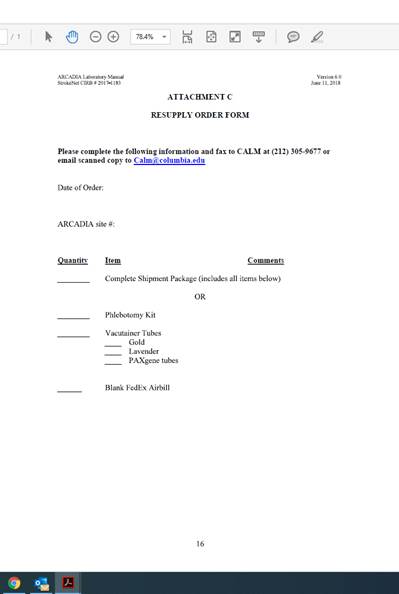 Please use the Resupply Order Form (Attachment C in the manual) to request more kits or tubes to replace expired tubes
FAX or Email (click to confirm ALIPES listserv)
Complete the form/Write your Site ID & Name
Lab kits do not expire, the tubes do and contents (yellow top tubes, purple top tubes and PAXgene tubes & other contents)
Please enter F503 ASAP or the Lab will not be able to enter the test results
Is my subject eligible for randomization?
Enter the Baseline data needed
F101: Inclusion/Exclusion criteria (w/o this the subject is not considered eligible)
F501: EKG (de-identified or it will not be released for central reading)
F505: Post-Index stroke echo (enter LA diameter, height & weight)
F503: NTproBNP
You can check if your subject has met any of the 3 criterion by going to WebDCU   Study Progress  Study Subject Status
This is helpful to note if one of the three results is pending & addressing this
WebDCU also provides alerts at 4:00 am EST next day
Any questions, contact Pam or Rebeca and we will check into this for you.
Follow ups when we cannot reach subjects, or they no longer want to actively participate?
Subject doesn’t want to come in for f/u or be called. 
Ask the participant if we can continue to check their medical records 
sites should continue f/u for duration of trial.
Patient is lost to follow-up (cannot be reached):
If from EMR, it looks like they're still following in the health system
continue to follow remotely for duration of trial
If no trace in EMR, keep checking EMR periodically for 1 year,
then report them as lost to follow-up.
The goal is to be able to capture outcomes for randomized participants
Witness Requirements: When is an impartial witness required?
Witness Requirements: Who can be an impartial witness?
Notes to Study File
Printed on institutional letterhead
Date Note is written
To: The Study Subject File: ARCADIA & local IRB # of your study
From: Study Team member writing 
Re: Witness used during consent process
Issue (document the situation):
Example: During the professionally interpreted informed consent process, the professional interpreter was not able to also serve as the impartial witness . Although another impartial and bilingual witness was sought, none were found who spoke English and the subject’s preferred language. 
Resolution: We used an impartial witness (not a study staff member or subject family/friend) who speaks English and was present during the whole professionally interpreted consent process in English and the subject’s preferred language.

Note must be signed and kept in the subject’s study binder.
ARCADIA video!
We have a brief video that may be helpful to use when approaching subjects
For now, it is meant for use by you all for patients at your sites
We are working with the CIRB on a recruitment plan to allow posting the video on social media and receiving referrals centrally – stay tuned!
WebDCUTM Updates
Signed informed consent form is now only being collected in WebDCUTM for randomized subjects

*Reminder – Please do not email PHI without encryption
Data Entry Reminders
Remember to report minor hemorrhages
Examples include nose bleed, cuts, blood in urine/stool
Remember to update F288 Concomitant Medications Log at each follow-up visit
F101 Q27 Protocol version

All sites are currently enrolling under protocol version 4.1
Be aware that you may receive a query if you have answered this question incorrectly for existing subjects
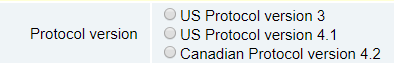 Data Entry Reminders
Non-randomized subjects
Please remember to move non-randomized subjects to EOS when they are found to be ineligible for randomization. 
All baseline CRFs should be completed, and if the data is not available an explanation should be provided in General comments for that CRF.
Remember that TTE echos should be sent to the echo core even for non-randomized subjects
Randomized subjects require a Close-out visit 30 days after study end defined as
Adjudicated occurrence of recurrent stroke
Subject withdrawal from study
End of ARCADIA trial
Close-out visit 30 days after end of study drug treatment must be completed to ascertain SAEs, clinical outcome events, and AEs of special interest
Who to Contact?
Aaron Perlmutter at NDMC
perlmutt@musc.edu
When to contact: If you have WebDCU-related DOA/regulatory database questions, Informed Consent Remote Monitoring questions, or Site Monitoring questions

Faria Khattak at NDMC
khattak@musc.edu 
When to contact:  Any other WebDCU-related or CRF-related questions
Patty Hutto at NDMC
huttoja@musc.edu 
When to contact: Any other WebDCU-related or CRF-related questions

NOTE: Please refer to the Data Collection Guidelines posted in [Project Documents] under [Toolbox] in WebDCUTM, or email Faria or Patty for CRF related questions
Reminder: Please report all bleeding
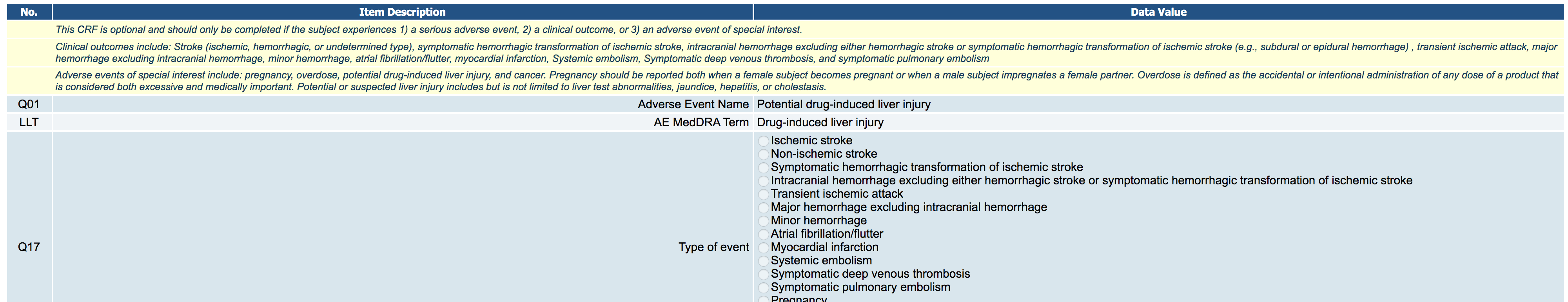 Reminder: Avoid false randomizations
Please wait until patient physically arrives before randomizing
We understand this creates a wait but it is necessary to avoid false randomizations which really hurt study power
Reminder: Do not derive echo measurements
Please do not try to calculate the left atrial dimension index
Just report the left atrial dimension (cm), height, and weight -> WebDCU will calculate the rest
Definition of hemorrhagic transformation
Hemorrhagic transformation of the index stroke refers to clinically symptomatic or radiographically significant hemorrhagic transformation. 
Radiographically significant hemorrhagic transformation -> visible on CT or detected on MRI as a well-delineated hematoma. 
Clinically asymptomatic imaging changes consistent with petechial hemorrhage in the bed of the infarct -> do not count as hemorrhagic transformation in ARCADIA.
Up to the site investigator to determine whether there is clinically symptomatic or radiographically significant hemorrhagic transformation.
Implication of hemorrhagic transformation
Hemorrhagic transformation does not exclude the patient from being randomized in the trial but randomization must be delayed until at least 2 weeks after stroke onset, with the plan to initiate study drug within 24 hours of randomization.
Hotline description from MOP
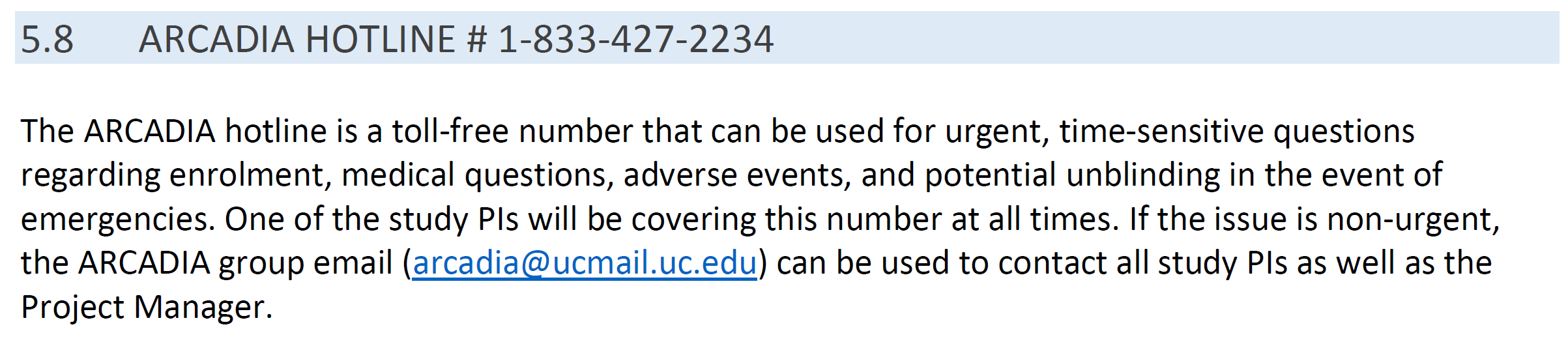 Unblinding bits from MOP
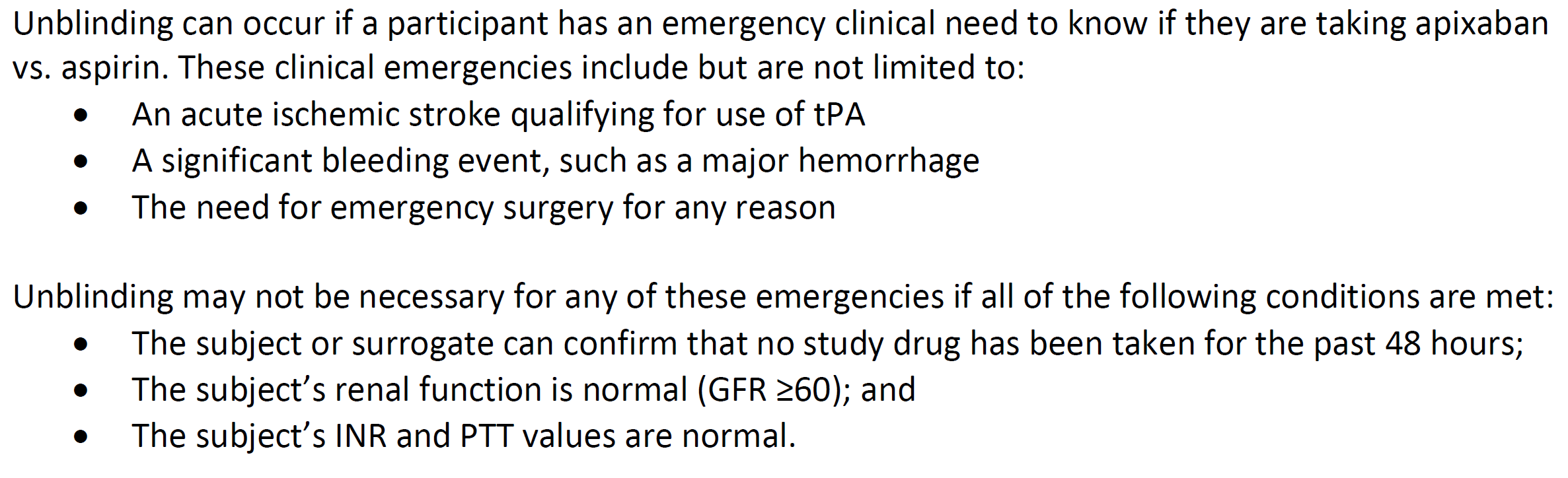 Unblinding bits from MOP
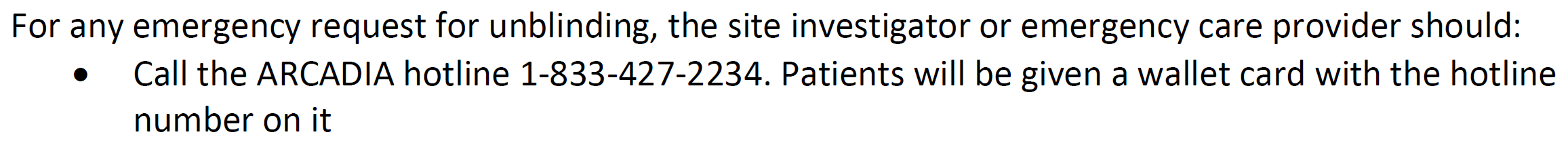 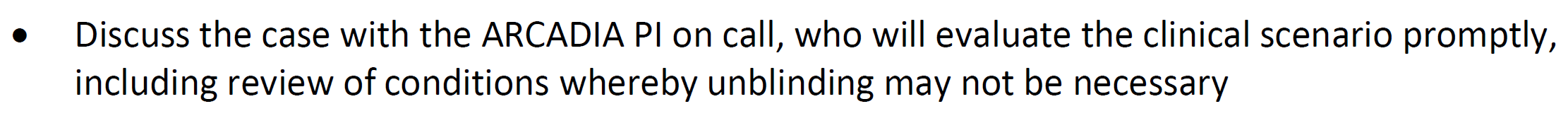 If agreed to unblind, PI on Hotline can perform online within minutes, local team should stay on the line for immediate determination of random assignment (was it aspirin or apixaban?)
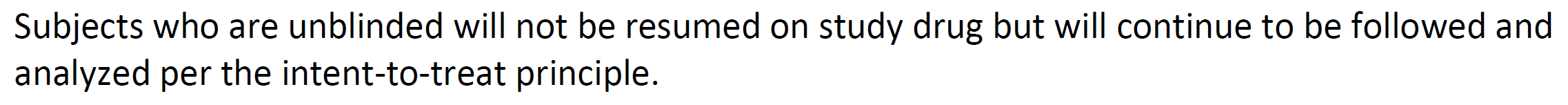 Unblinding Case #1
Randomized patient was admitted to Hospital with shortness of breath yesterday. 
From the ED I was called on the hotline for unblinding, but when I asked how knowing would change therapy, we concluded it would not, and so did not proceed with unblinding.
Patient was stopped on study medication and treated as medically appropriate (not sure if she got any other antithrombotics yesterday). 
Today got another call from inpatient team I believe, PE now confirmed, again asking to unblind. We went thru same discussion and again we did NOT unblind as patient to be anticoagulated regardless. 
It was unknown if the patient will ever again be eligible to restart study medication.
Unblinding Case #2
Randomized patient on study drug reported extreme fatigue interfering with her daily activities since starting the study drug. Dr. has exhausted all other causes of the fatigue at this time, and the patient wishes to come off of her study drug for a while to see if the fatigue improves. We concluded that taking the patient off of the drug and having her neurologist put her on aspirin for a while to see if the fatigue improves was okay. I spoke with the pt and she is ok with considering restarting the study drug if the fatigue does not improve.
We did NOT unblind
Unblinding Case #3
Randomized patient on study med presented to OSH ED with recurrent stroke
Local PI was called, who called local SC – who unfortunately was unfamiliar with unblinding procedures; study hotline was not called until next morning
tPA was not given due to delay in unblinding (though still would have been 50/50 chance…)
TRAINING ISSUE – ALL STUDY PERSONNEL MUST BE FAMILIAR WITH UNBLINDING PROCEDURES = CALL HOTLINE (it’s that simple)
Unblinding Case #4
Randomized patient on study drug presented to ED with chest pain
Cardiology team wanted to start heparin and monitor with anti-Xa levels, felt they needed to know if apixaban was on board to accurately interpret anti-Xa results
Knowing study med would have direct effect on patient care
Unblinding was performed
Unblinding Case #5
Call on hotline about randomized patient on study med with upcoming elective procedure
MD comfortable doing procedure on aspirin, but not apixaban
Suggested per protocol stopping study med and using open label aspirin peri-procedure, then patient could restart study med once safe for both aspirin or apixaban
Unblinding was NOT performed
Poll question
Do you routinely check with the patient’s primary physician prior to consenting for enrollment into ARCADIA?
Vote: 
	Yes
	No
Poll question
Do you routinely check with the patient’s primary physician prior to consenting for enrollment into ARCADIA?
PLEASE DO!
It is important to check with patient’s primary physician as well as cardiologist or other physicians if appropriate who may have an opinion regarding use of antiplatelets and anticoagulants. This will avoid patients who are consented failing to get randomized as well as losing patients after randomization.
It is also important to do this to be sure that primary physicians or others do not accidentally provide prescriptions for non-study antiplatelets or anticoagulants.
There is a letter for this purpose as well that should be sent to all physicians provided in study materials, but it is best to discuss directly with relevant treating physicians.
FAQs
Question: We have a potential patient who meets all criteria for the study, but she is not a US citizen. She plans on staying local, with her son. If she intends to follow-up for the study, can we enroll her given she is not presently a US citizen?
Vote: 
	Yes
	No
FAQs
Question: We have a potential patient who meets all criteria for the study, but she is not a US citizen. She plans on staying local, with her son. If she intends to follow-up for the study, can we enroll her given she is not presently a US citizen?
Answer: We do not require US citizenship for trial participation; however, the potential subject should have a status that allows her to have permanence in the US for follow-up. We need to know that the patient will be able to complete a minimum of 18 months and not be expected to leave in 3 months. 
We should not be asking/documenting immigration status as part of the trial, but we do need to ask if she expects to be in the US a minimum of 18 months for follow up and review her EMR. For example, if the record already notes that she is a here on vacation from abroad, then she doesn’t live in the US and is not likely to remain in the US for the minimum 18-month follow up period.
FAQs
Question: If a randomized patient is admitted as an inpatient for any reason and the treating physician decides they need DVT prophylaxis, is this a reason to unblind the patient?  
Vote: 
	Yes
	No
FAQs
Question: If a randomized patient is admitted as an inpatient for any reason and the treating physician decides they need DVT prophylaxis, is this a reason to unblind the patient?  
Answer: 	No
The use of heparin for DVT prophylaxis would not be a reason to break the blind. This would not be an emergency.
The study drug can be held at time of admission and the prophylaxis generally can be started the following day.
If the patient has a DVT for which they need to be treated immediately, then the treating physician should reach out through the hotline.
FAQs
Question: A potential ARCADIA patient had a Pulmonary Embolism three years ago and had an IVC filter placed. She was on apixaban for a couple of years but this was stopped about a month ago.
 Does an IVC filter require lifelong anticoagulation?
 Vote: 
	Yes
	No
FAQs
Question: A potential ARCADIA patient had a Pulmonary Embolism three years ago and had an IVC filter placed. She was on apixaban for a couple of years but this was stopped about a month ago. Does an IVC filter require lifelong anticoagulation?
 Answer: No
An IVC filter should not require lifelong OAC. According to the ACCP guidelines:
“We do not consider that a permanent IVC filter, of itself, is an indication for extended anticoagulation.” [https://journal.chestnet.org/article/S0012-3692(12)60114-7/fulltext#cesec930] 
 But it is always best to check with your local vascular surgeon and/or patient’s PCP before enrolling.
FAQs
Question: For the exclusion criteria in the protocol it mentions “Chronic kidney disease with serum creatinine ≥2.5 mg/dL”. If the patient has CKD but the creatinine isn’t above or equal to that level, is that an exclusion?
 Vote: 
	Yes
	No
FAQs
Question: For the exclusion criteria in the protocol it mentions “Chronic kidney disease with serum creatinine ≥2.5 mg/dL”. If the patient has CKD but the creatinine isn’t above or equal to that level, is that an exclusion?
 Answer: No. The patient is eligible. 
But be careful to note if Cr > 1.50 then that would lower the study drug dose to 2.5 mg instead of 5 mg if they are also either >80 years or <132lbs.
Also, if they have CKD, they will likely have creatinine tested frequently so you would need to stay informed to make sure they continue to be eligible for study drug.
Once randomized, every time you give them new study drug (every 3 months) you need to check they are still eligible (look at available labs, ask questions).
The dosage can move up or down based on the 3 questions (Cr >1.5, >80 years old and <132 lbs).
FAQs
Question: We have a patient who we thought had ESUS, but now it appears that the patient has complex aortic arch atheroma. Does this disqualify her as ESUS?
 Vote: 
	Yes
	No
FAQs
Question: We have a patient who we thought had ESUS, but now it appears that the patient has complex aortic arch atheroma. Does this disqualify her as ESUS?
 Vote:   No, the patient is eligible.
Aortic arch atheroma would not disqualify patient since it is not generally agreed that that condition requires anticoagulation. 
However, this is up to the local PI and the patient’s primary MD. 
Be sure they are ok with either treatment!
FAQs
Question: We have a patient with dysphagia. Can she receive study medications crushed via NGT?
Vote: 
	Yes
	No
FAQs
Question: We have a patient with dysphagia. Can she receive study medications crushed via NGT?
Answer: Yes.
As stated in the MOP (pages 45-6):
If a subject is unable to safely swallow whole tablets, the study tablets may be crushed and suspended in 60 mL of water, D5W, apple juice or mixed with applesauce and administered orally. The crushed tablets should be administered immediately but are stable for up to 4 hours. 
The crushed study drug may also be administered via nasogastric tube when mixed with 60mL of water or D5W.
Feel free to reach out!
24-hour telephone hotline
Please use it for any urgent questions
Eligibility, randomization, unblinding, etc
1-877-427-2234 (1-877-4AR-CADI): useful to save in your cell phone
The hotline automatically calls the four PIs in succession
Please let it ring
And call back if no luck—one of us will pick up!
Please email arcadia@ucmail.uc.edu with non-urgent questions